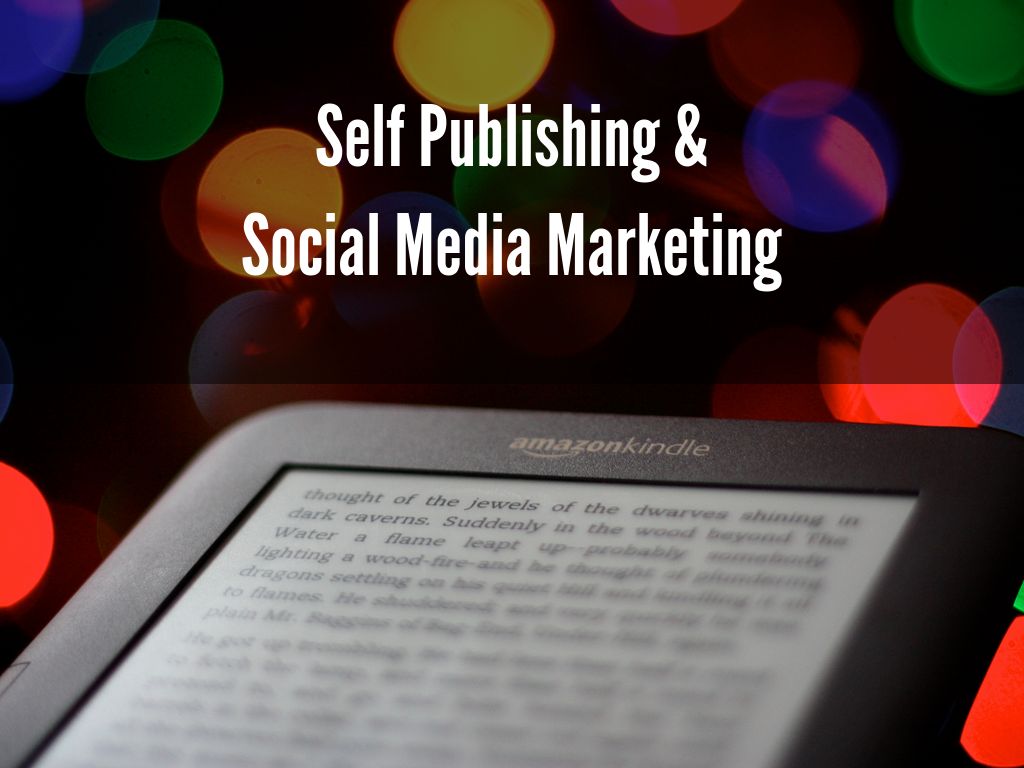 Created by Alice Fuller, Principal Consultant
Sheer Social
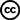 Photo by thekellyscope - Creative Commons Attribution-NonCommercial-ShareAlike License  https://www.flickr.com/photos/38799907@N07
Created with Haiku Deck
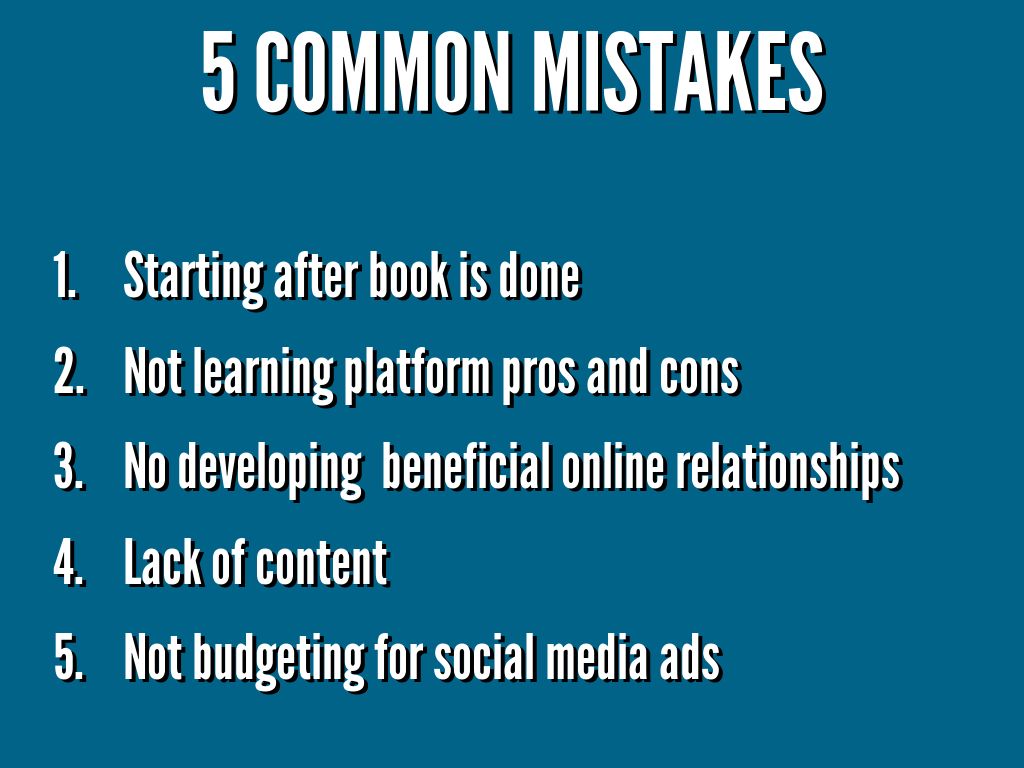 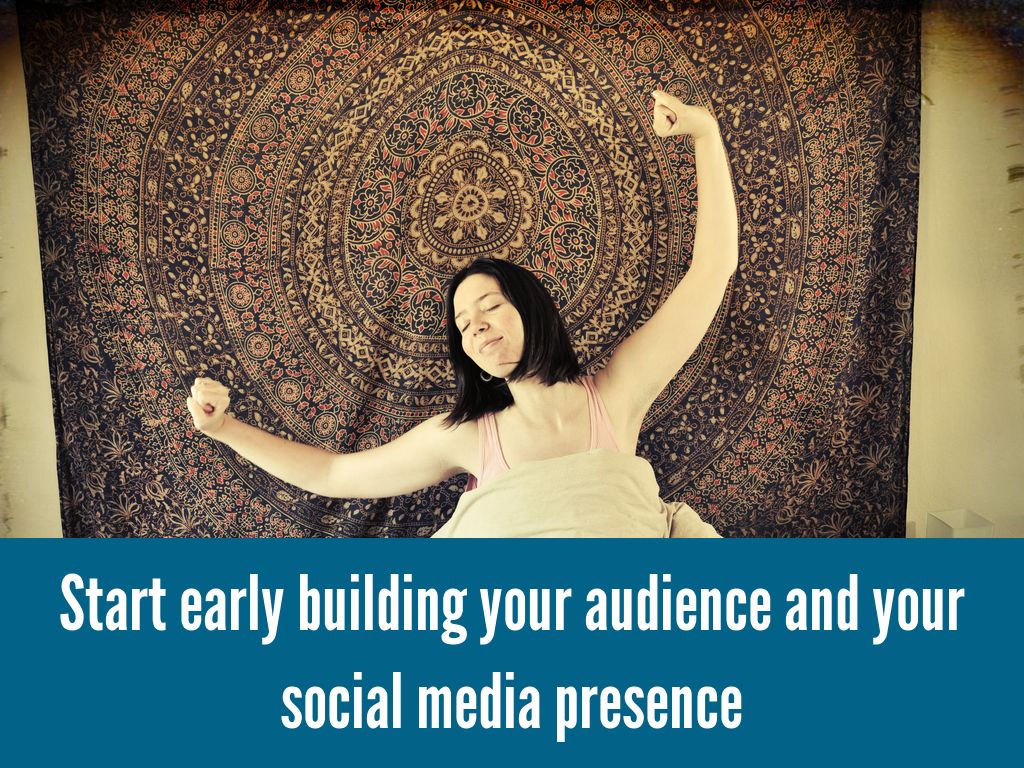 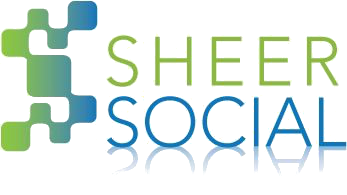 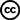 Photo by Loving Earth - Creative Commons Attribution-NonCommercial-ShareAlike License  https://www.flickr.com/photos/26235754@N05
Created with Haiku Deck
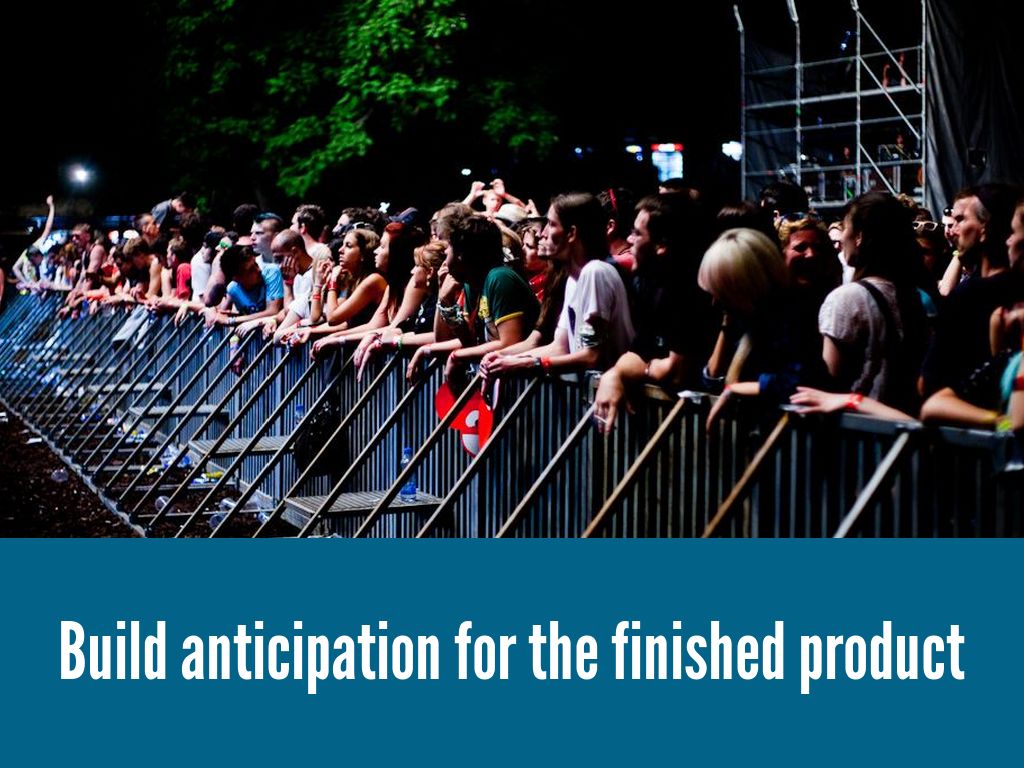 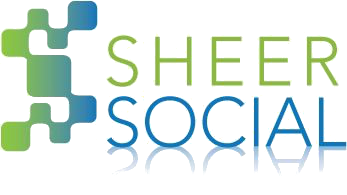 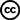 Photo by Exit Festival - Creative Commons Attribution-NonCommercial-ShareAlike License  https://www.flickr.com/photos/48584875@N05
Created with Haiku Deck
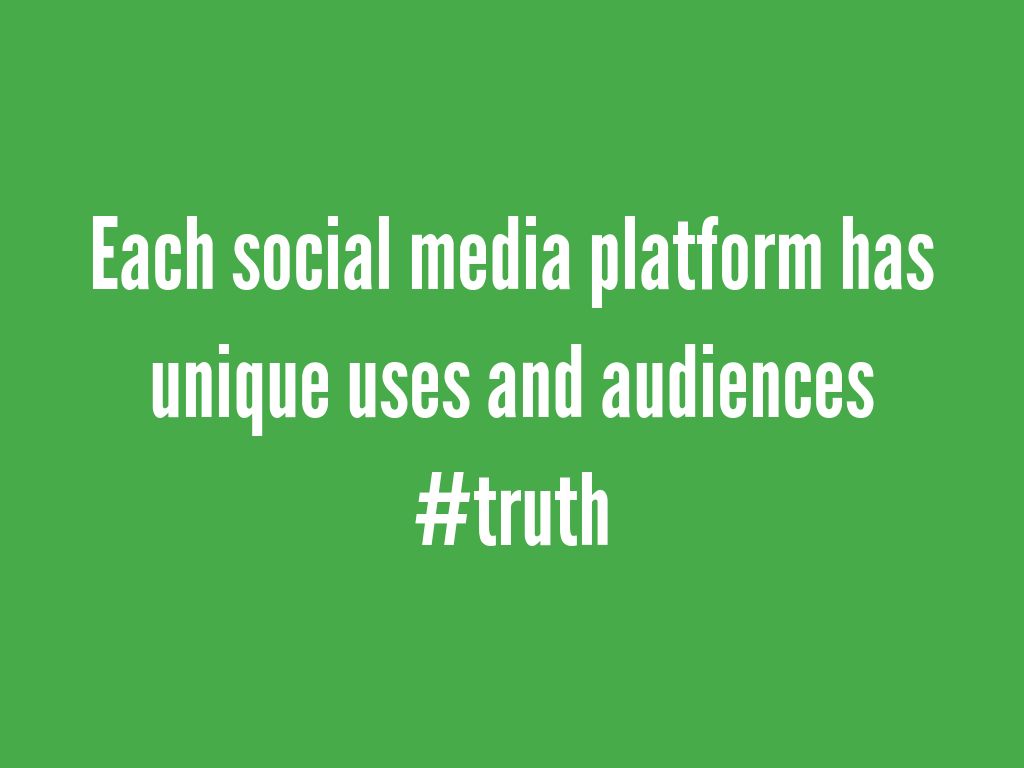 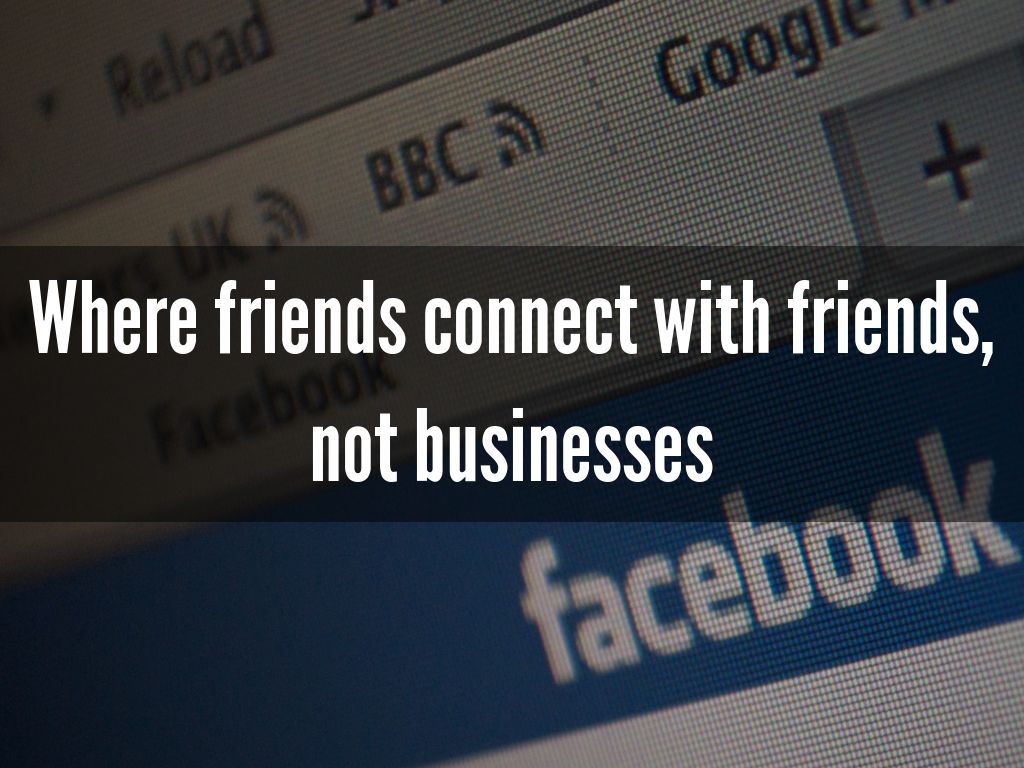 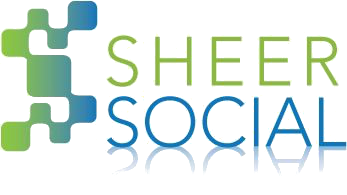 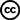 Photo by west.m - Creative Commons Attribution-NonCommercial License  https://www.flickr.com/photos/35983665@N08
Created with Haiku Deck
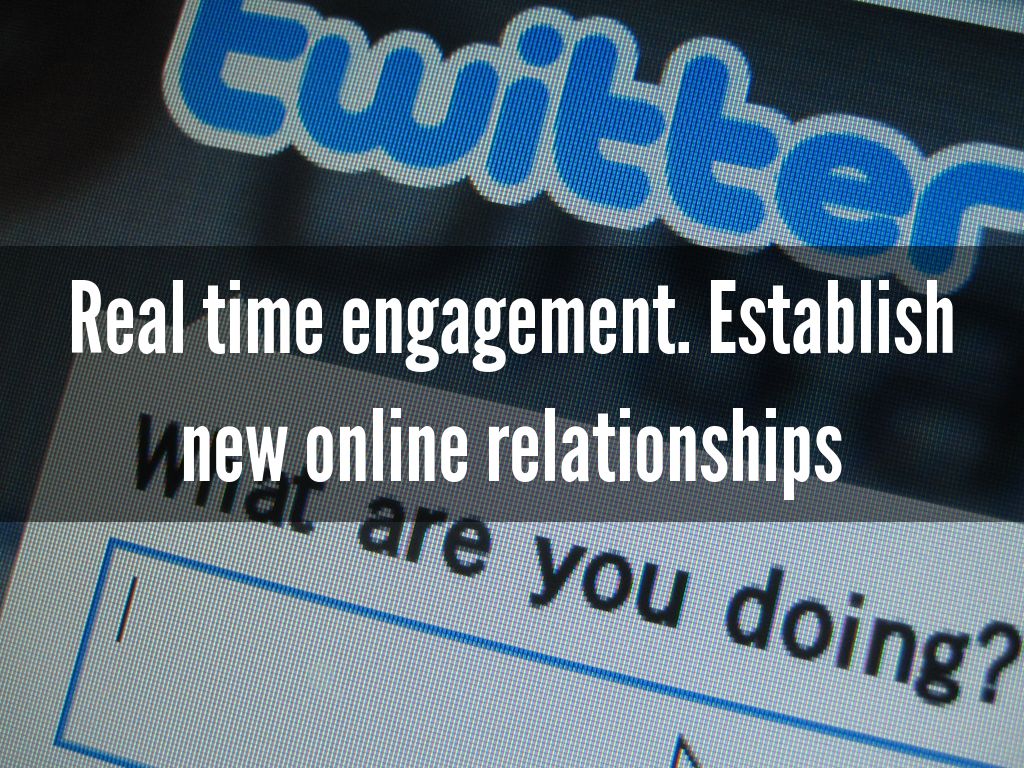 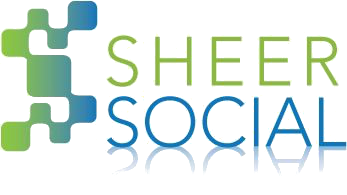 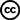 Photo by keiyac - Creative Commons Attribution License  https://www.flickr.com/photos/18839421@N04
Created with Haiku Deck
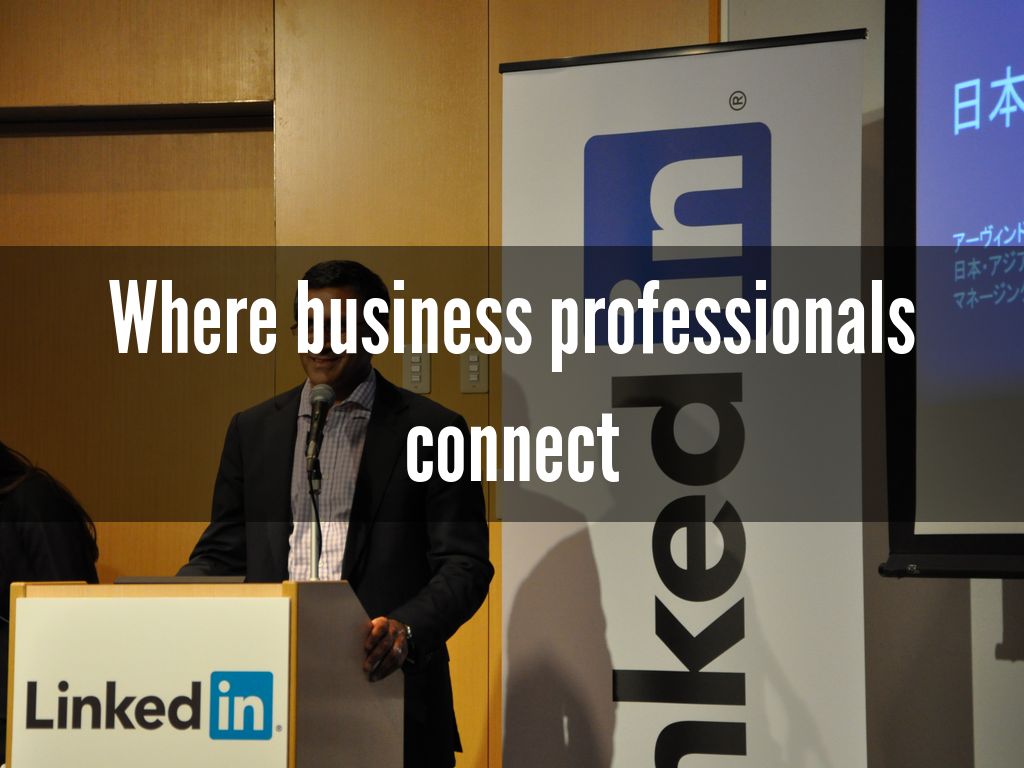 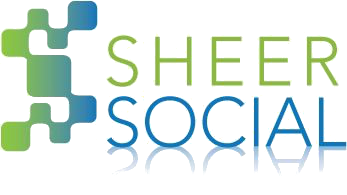 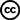 Photo by TAKA@P.P.R.S - Creative Commons Attribution-ShareAlike License  https://www.flickr.com/photos/26414679@N05
Created with Haiku Deck
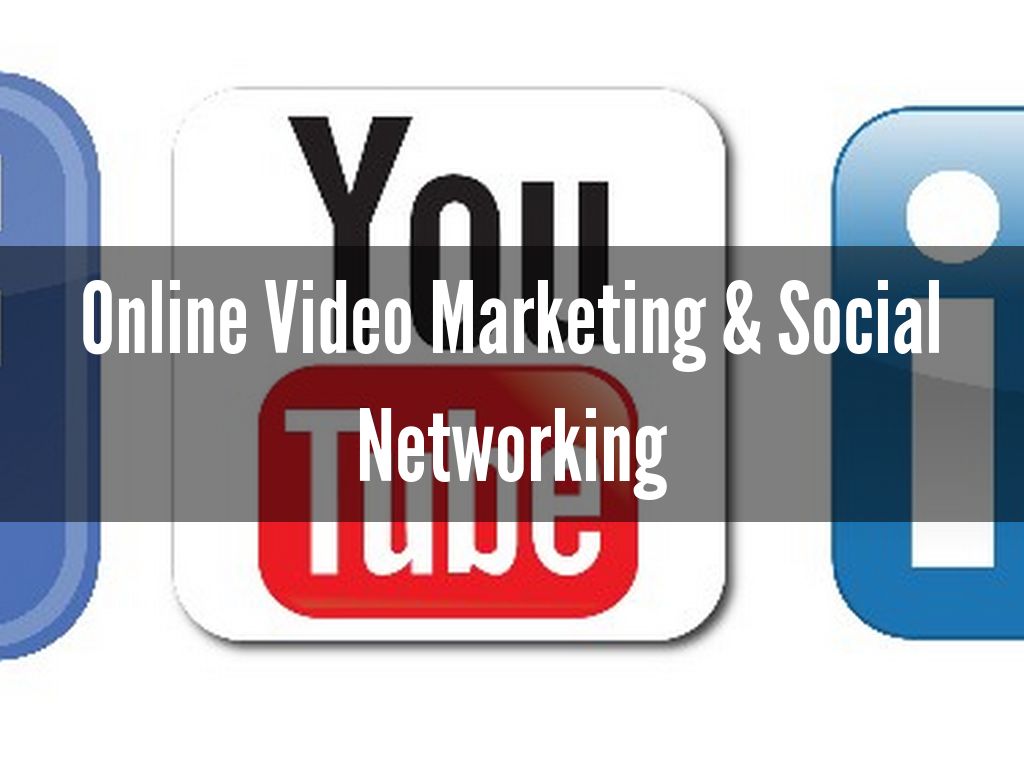 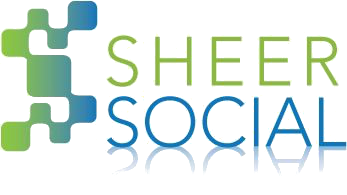 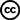 Photo by bloeise - Creative Commons Attribution License  https://www.flickr.com/photos/107790207@N08
Created with Haiku Deck
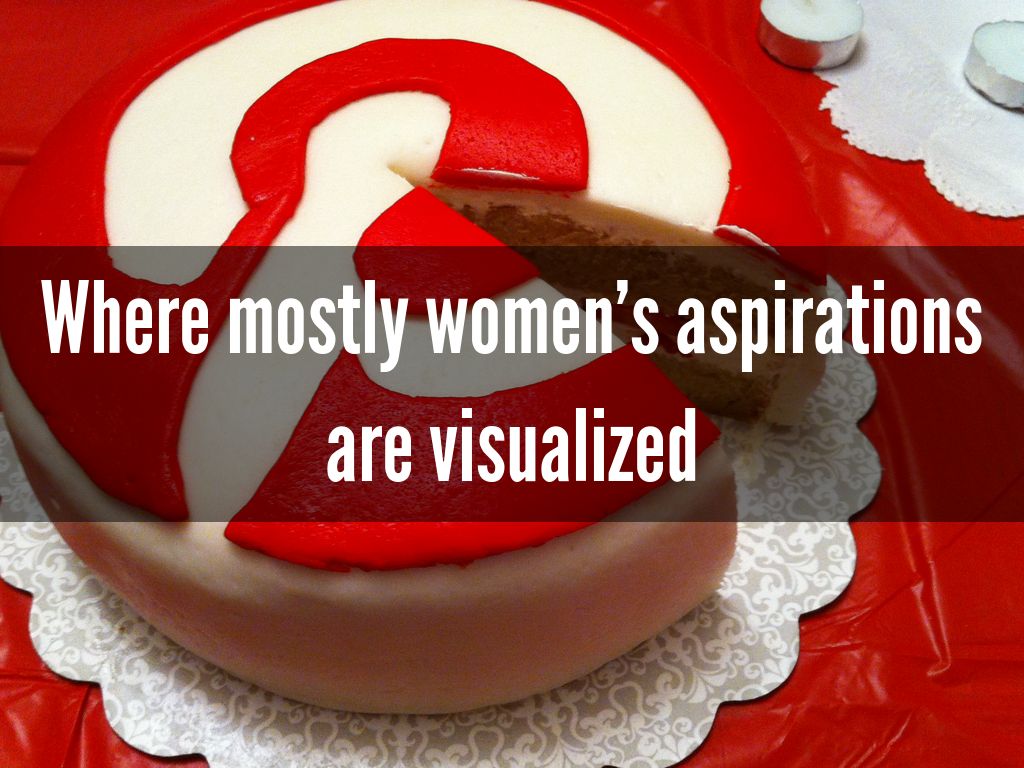 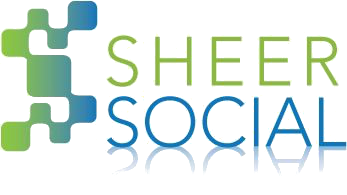 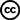 Photo by ShardsOfBlue - Creative Commons Attribution-ShareAlike License  https://www.flickr.com/photos/9350569@N08
Created with Haiku Deck
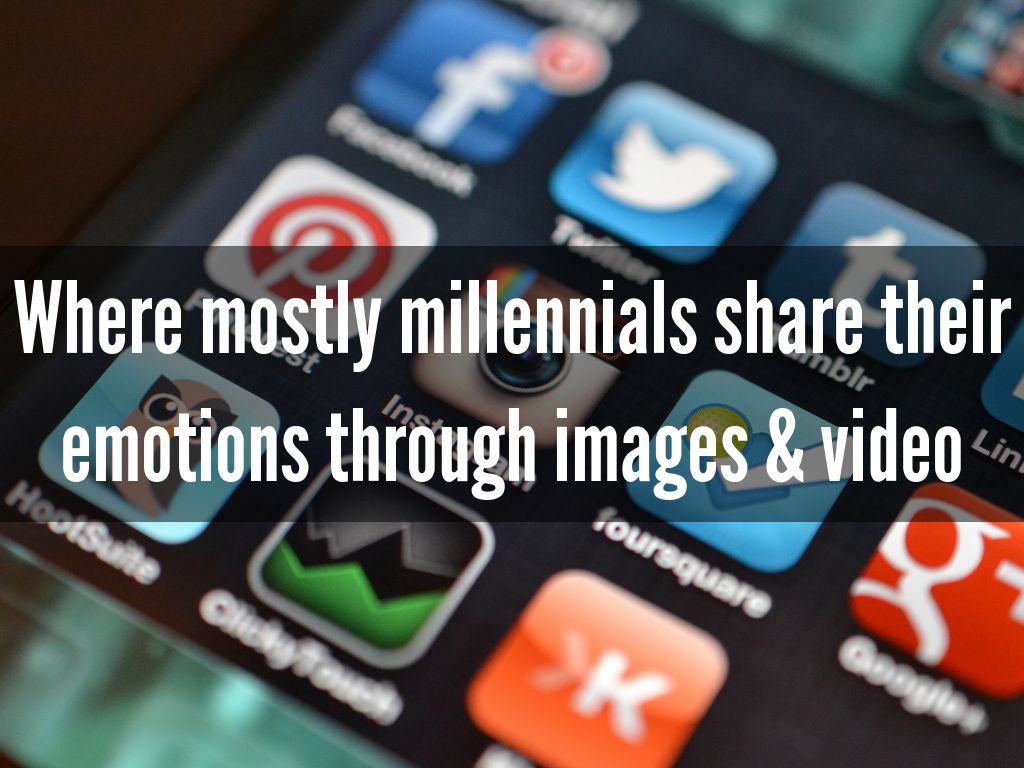 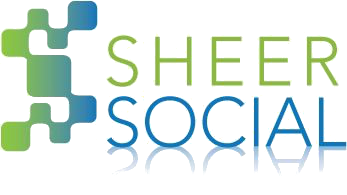 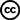 Photo by Jason A. Howie - Creative Commons Attribution License  https://www.flickr.com/photos/40493340@N00
Created with Haiku Deck
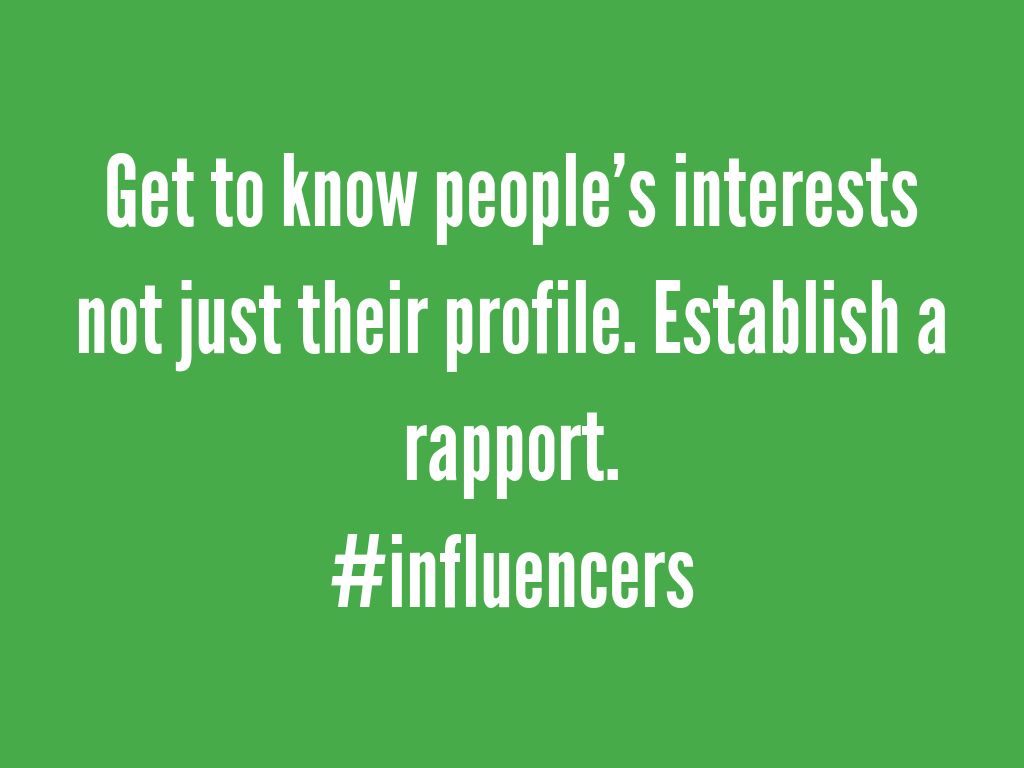 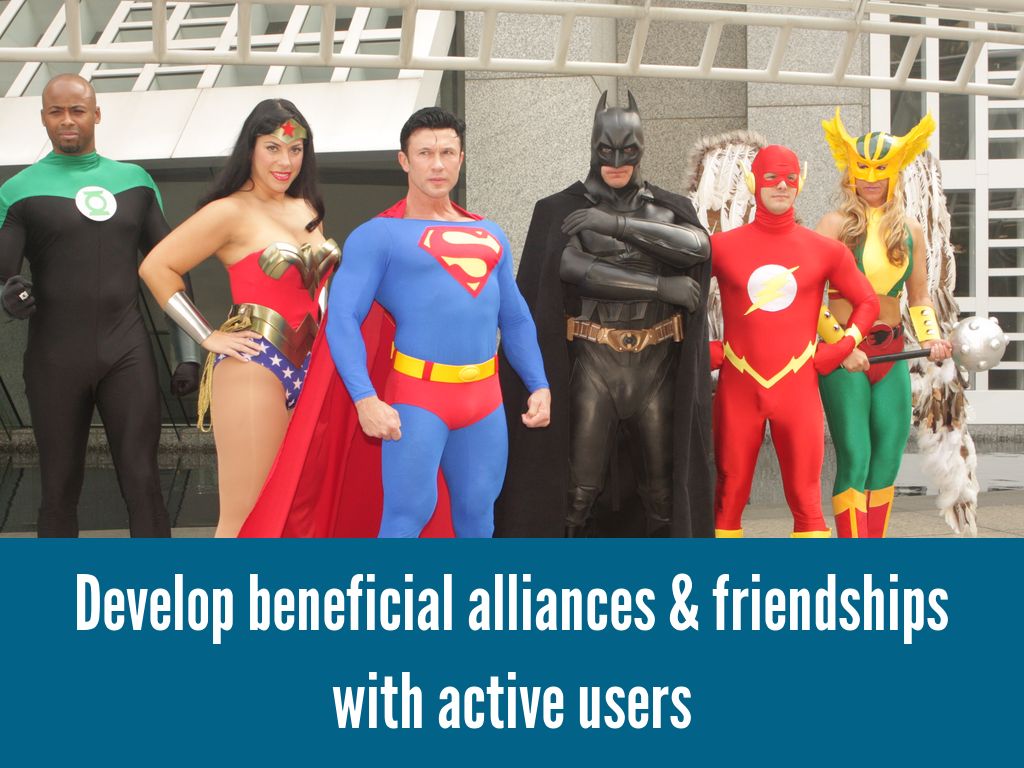 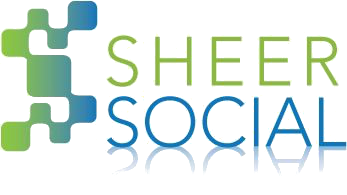 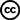 Photo by Digital_Rampage - Creative Commons Attribution License  https://www.flickr.com/photos/23411368@N00
Created with Haiku Deck
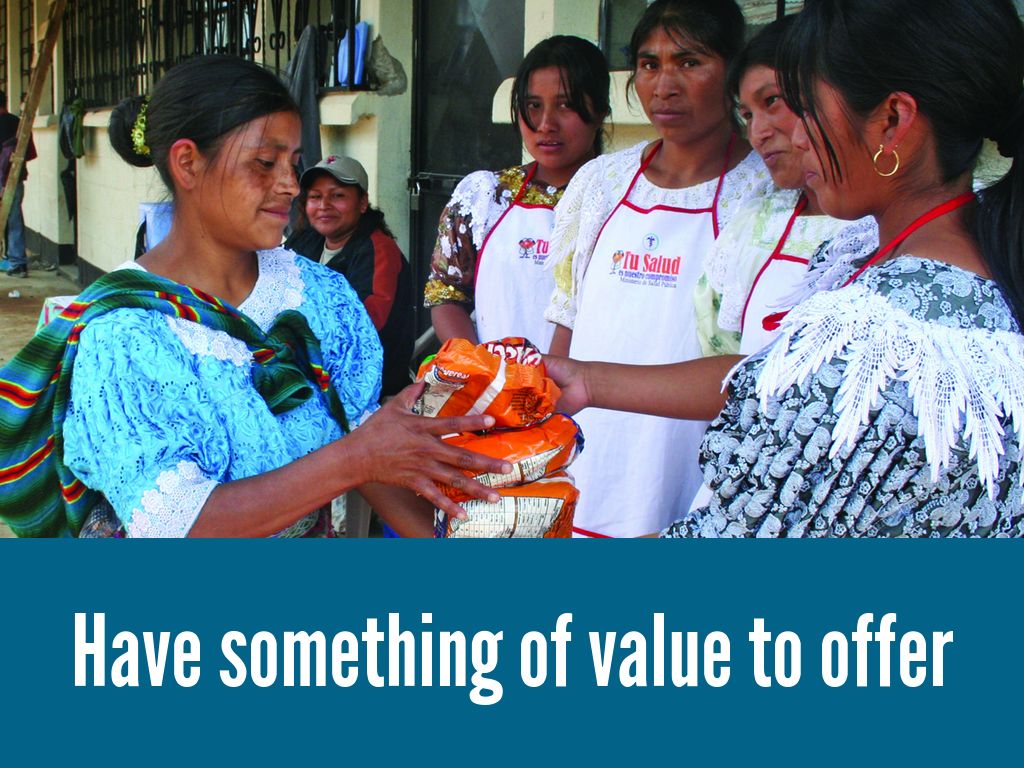 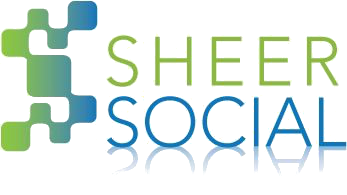 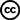 Photo by Bread for the World - Creative Commons Attribution-NonCommercial License  https://www.flickr.com/photos/28475454@N04
Created with Haiku Deck
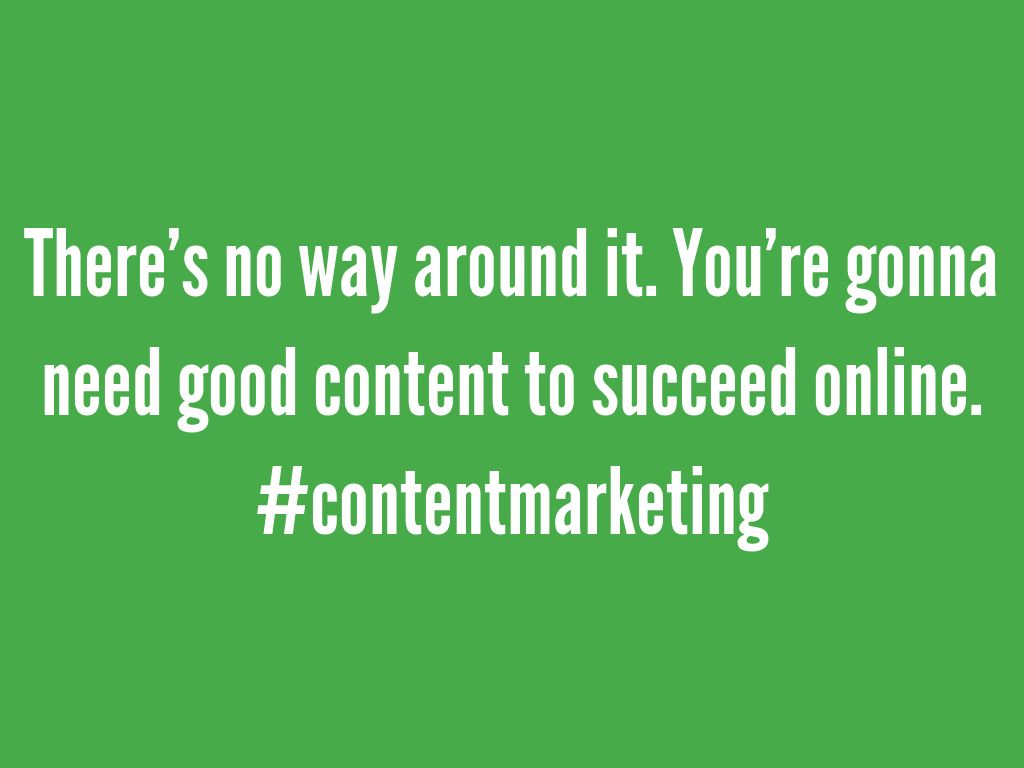 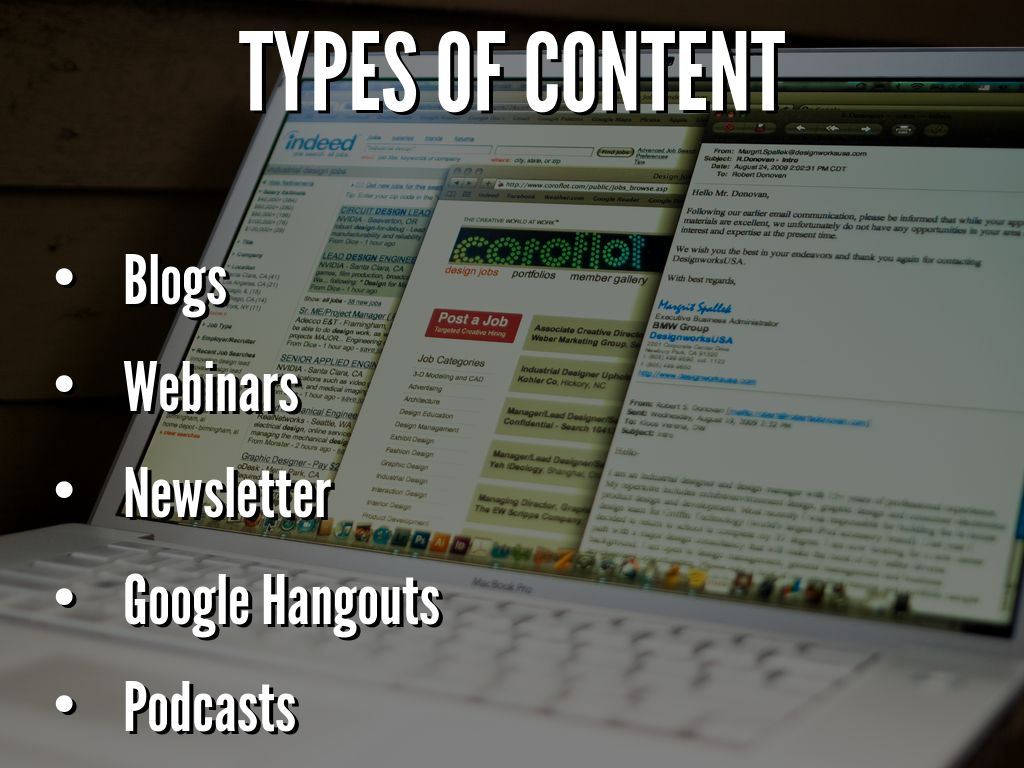 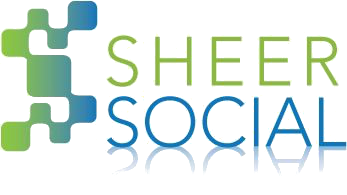 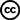 Photo by Robert S. Donovan - Creative Commons Attribution-NonCommercial License  https://www.flickr.com/photos/10687935@N04
Created with Haiku Deck
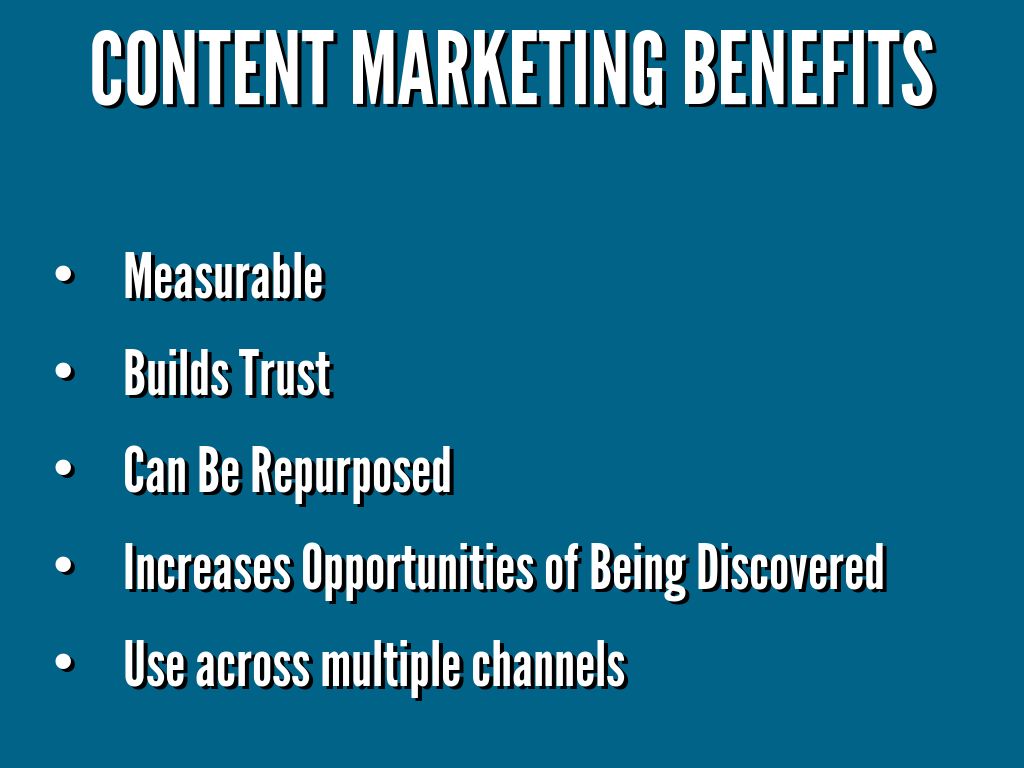 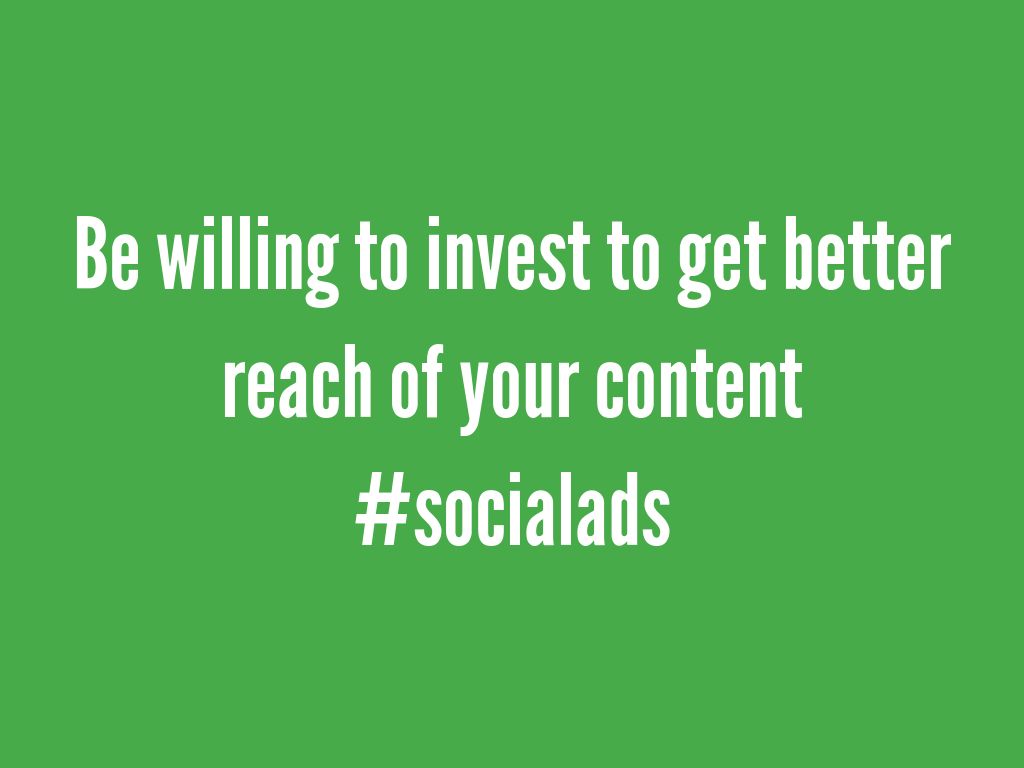 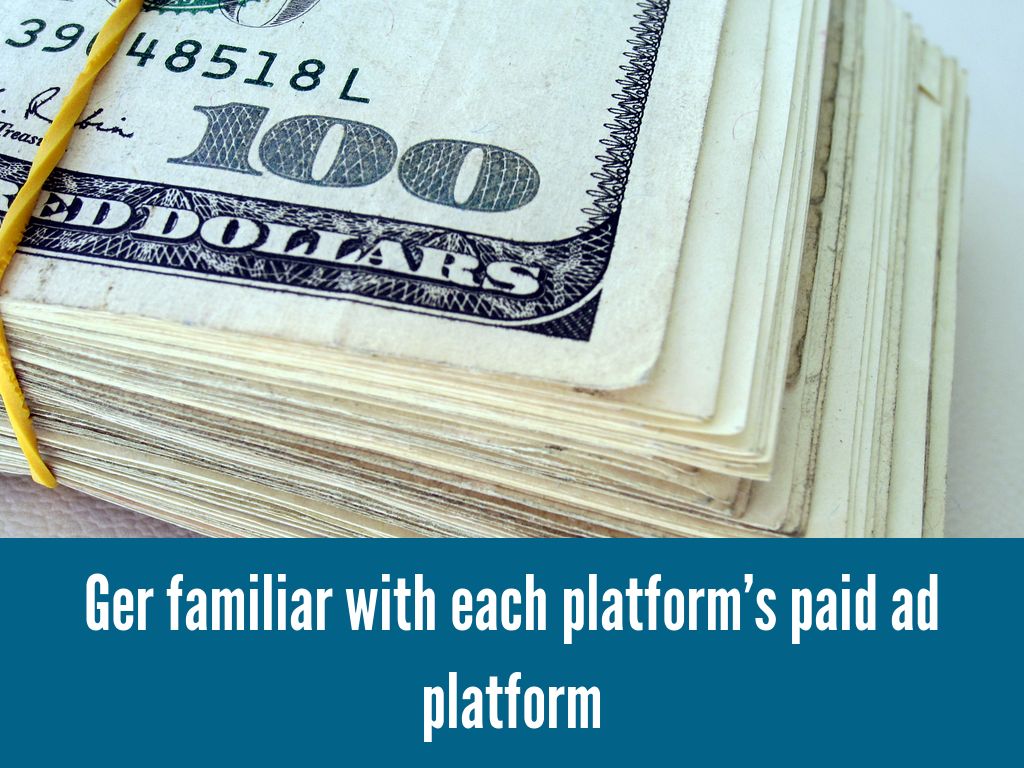 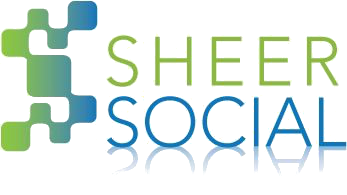 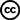 Photo by 401(K) 2013 - Creative Commons Attribution-ShareAlike License  https://www.flickr.com/photos/68751915@N05
Created with Haiku Deck
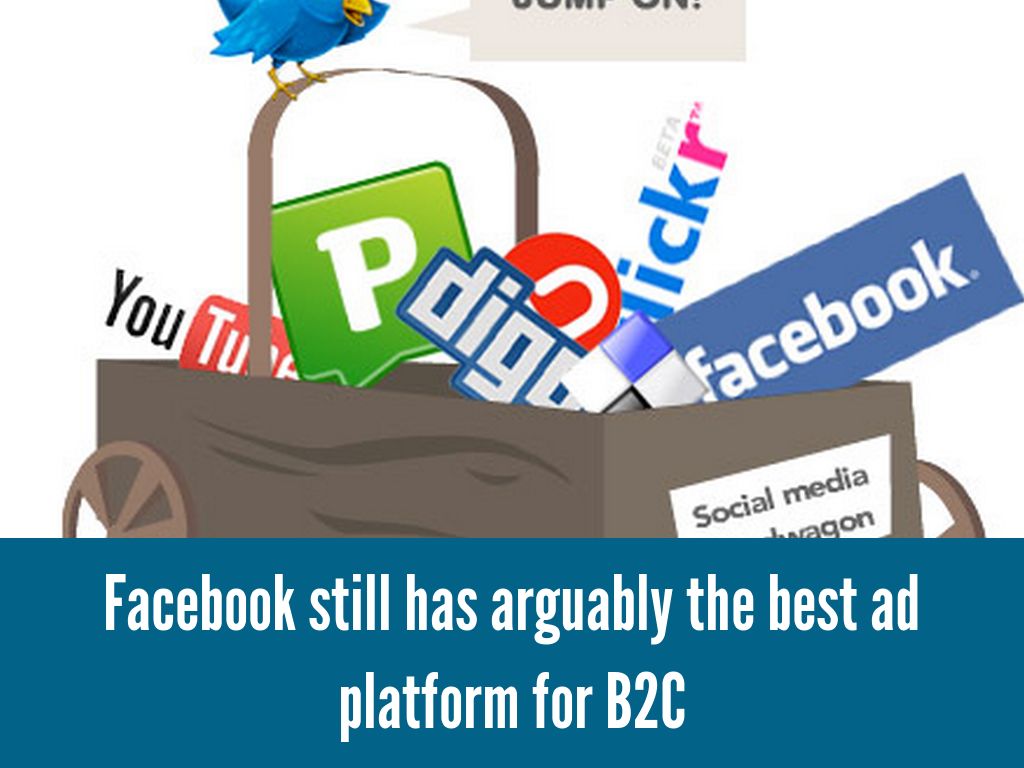 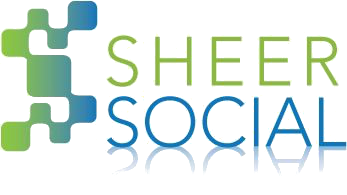 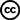 Photo by Matt Hamm - Creative Commons Attribution-NonCommercial License  https://www.flickr.com/photos/73532212@N00
Created with Haiku Deck
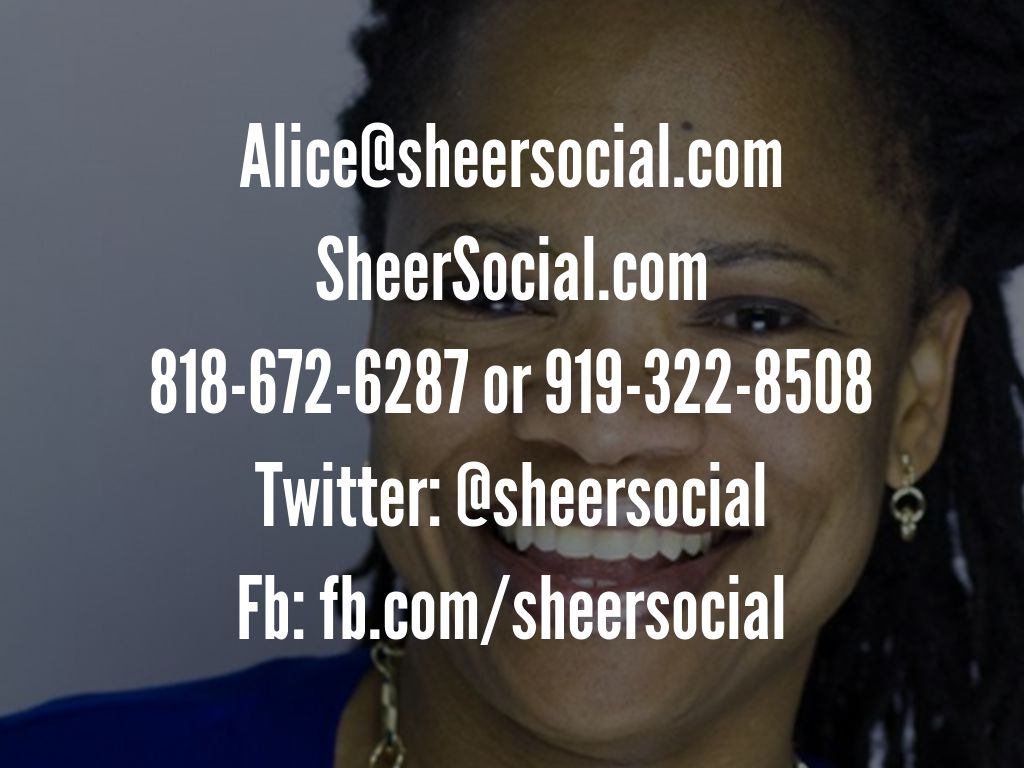